Life Science
Vocabulary
Anther
The pollen-bearing part of a stamen.
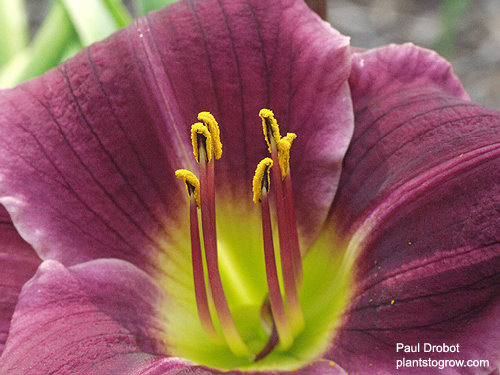 Asexual Reproduction
Reproduction, as budding, fission, or spore formation, not involving the union of gametes.
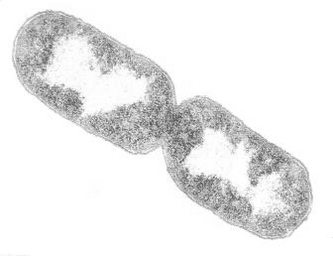 Budding
An asexual reproductive structure, as in yeast or a hydra, that consists of an outgrowth capable of developing into a new individual.
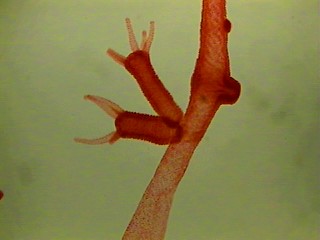 Cell
A microscopic structure containing a nucleus and cytoplasm enclosed by a membrane; the basic unit of life.
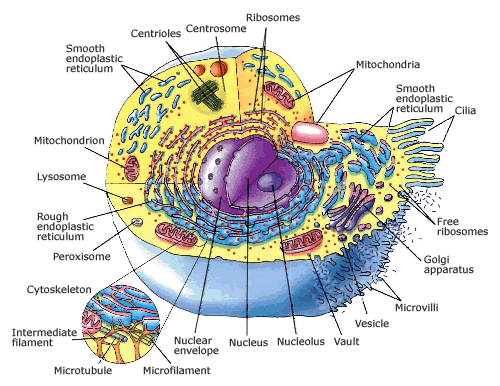 Cell Membrane
A protective barrier that encloses a cell.
Controls the movement of materials into and out of the cell.
The Cell Theory
Three parts:
All organisms are made of one or more cells
The cell is the basic unit of life
All cells come from existing cells
Cell Wall
A rigid structure that give support to a cell.
Found only in plant cells.
Allows plants to stand upright




				   The photograph of Elodea has the pointer directed at the 
				      cell wall between two cells
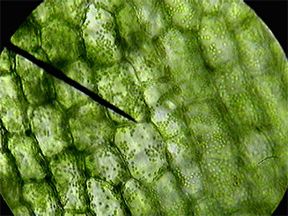 Chlorophyll
A green pigment found inside a chloroplast.
Traps the energy of sunlight.
Chloroplasts
Located in plant cells
Uses the energy of sunlight to make food
Contains chlorophyll causing the organelle to be green





		Click the picture
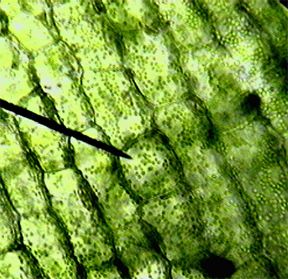 Circulatory System
the system consisting of the heart and a closed system of vessels (arteries, veins, and capillaries) which provide a continuous flow of blood to your body, supplying the tissues with oxygen and nutrients
Cytoplasm
The fluid inside a cell.
Digestive System
Body organs responsible for getting food into and out of the body and for making use of food
DNA
Deoxyribonucleic Acid
A cells genetic material that carries information needed to make new cells and new organisms.
Egg cell
The reproductive cell produced by the female.
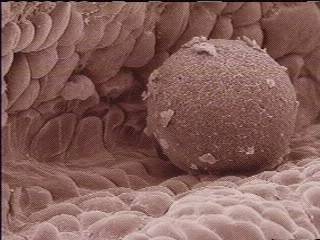 Environment
the surroundings of an object .
Eukaryote
An organism made up of cells that have a nucleus enclosed by a membrane; eukaryotes include animals, plants and fungi.
Fertilization
the union of male and female gametes.
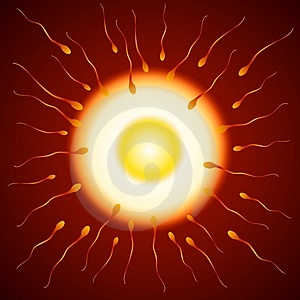 Fruit
The part of a plant that contains the fertilized seeds capable of becoming a new plant. Fruit develops from the female part of the plant.
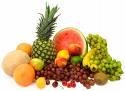 Function
The special, normal or proper activity of an organ or part.
Geotropism
Growth of a living organism in response to gravity, such as the downward growth of plant roots
Hibernation
To spend the winter in close quarters in a dormant condition
Homeostasis
The tendency of a system to maintain internal stability, responding to any situation or stimulus that disturbs its normal condition or function.
Hydra
A freshwater polyp with a cylindrical body at one end and a mouth surrounded by tentacles at the other.
Immune System
A system of biological structures and processes within an organism that protects against disease by identifying and killing pathogens and tumor cells.
Integumentary System
The body system that is the natural outer body covering of an animal such as the skin
Levels of Organization
Sequence of the structures of living things from the least complex to the most complex- 
cells, tissues, organs, organ systems, organisms
Life Functions
All functions required for life to exist: 
1. Perform gas exchange; 
2. Movement; 
3. Intake of nutrients; 
4. Disposal of waste;
5. Respond to a stimulus; 
6. Reproduce
Maintain
Make something continue, keep something in working order
Microscope
An instrument that makes small objects look larger.
Migration
The periodic passage of groups of animals (especially birds or fishes) from one region to another for feeding or breeding
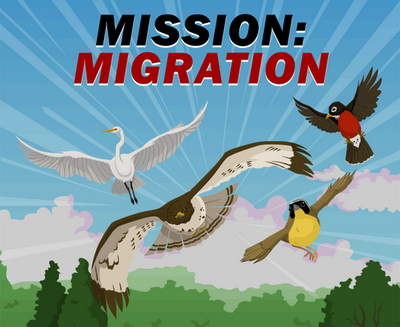 Multi-cellular
Consisting of many cells; multicellular organism
Nervous System
The system of cells, tissues, and organs that regulates the body's responses to internal and external stimuli
Nucleus
Is in all eukaryotic cells
Contains the cell’s DNA
Organ
A collection of tissues that carry out a specialized function of the body.
Organ System
A group of organs that work together to perform body functions.
Organelle
One of the small bodies in a cells’ cytoplasm that are specialized to perform a specific function.
Organism
A living thing; anything that can carry out life processes independently.
Ovaries
Plant
The lower part of the pistil, enclosing the ovules or young seeds.
Ovum
The female reproductive cell, which is capable of developing, usually only after fertilization, into a new individual.
phototropism
The change in the growth of a plant in response to light.
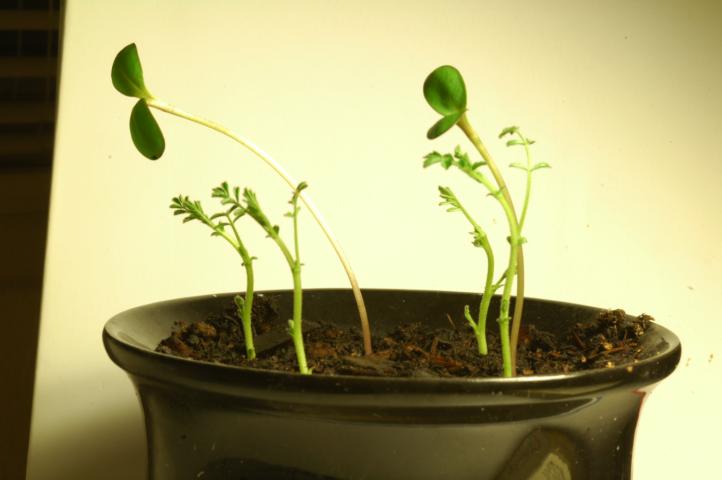 Pistil
the female reproductive part of a flower.
Pollen
The tiny granules that contain the male sperm cells of seed plants.
Pollination
The transfer of pollen from the male reproductive structures to the female structures of seed plants.
Pre existing Cell
A cell that already exists.
Prokaryote
An organism that consists of a single cell that does not have a nucleus.
Propagation
Multiplication or increase, as by natural reproduction.
Regeneration
Regrowth of tissue that has been lost, removed or injured.
Regulate
To control or direct
Respiratory System
the system by which oxygen gets taken into the body and an exchange of oxygen and carbon dioxide takes place
Response
an action following a stimulus
Sex cell
Reproductive cell containing half of the genetic material necessary to form a complete organism.
Sexual reproduction
Reproduction in which the sex cells from two parents unite to produce offspring that share traits from both parents.
Single Celled
An organism that consists of one cell that performs all life functions.
Skeletal System
a body's supportive and protective system consisting of bones and connective tissues
Sperm
Male sex cell.
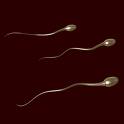 Stable Internal Conditions
The ability of an organism to maintain a consistent environment inside the body
Stamen
The male reproductive structure of a flowering plant, which produce pollen.
Stigma
The part of a pistil that receives the pollen.
Stimulus
Something causing or regarded as causing a response.
Structure
The arrangement of parts in an organism.
Thermotropism
The change in growth of a plant in response to heat.
Tissue
A group of similar cells that perform a common function.
Trait
Distinguishing characteristic or quality
Tropism
Plant growth in response to a stimulus.
Vacuoles
In plant cells.
Stores water and other fluids.
Helps support cells.